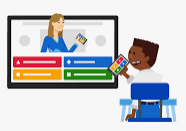 Welcome to Grade 2 room 16Virtual Open HouseSeptember 2021
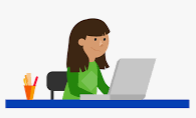 About Ms.  Caskey
I am a graduate of Tidewater Community College, Longwood University, and Regent University. I am licensed to teach grades PK – 4 and have a K-12 Reading Specialist Endorsement.

This is my 29th year teaching & my tenth year in 2nd grade.
I also have experience teaching pre-k, 1st, 3rd, and 4th grades.
(Second grade is my favorite!!)
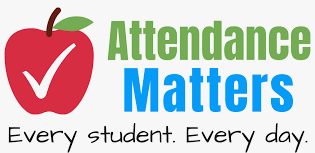 School opens for breakfast and parent drop-offs beginning at 8:55 and instruction begins at 9:15 each morning. Dismissal begins at 3:35 pm.
Attendance will be taken every day. If your child is out, a note is required to excuse the absence. It can be handwritten or sent via email or ClassTag.
Attendance counts towards state accreditation, and since everyone likes their child to attend a fully accredited school, we need a note for every single absence. Thanks!
If your child is late, they will be marked tardy.
Various Online Programs
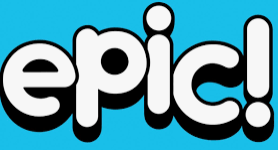 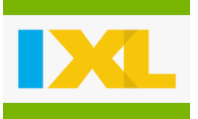 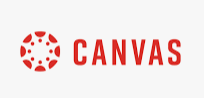 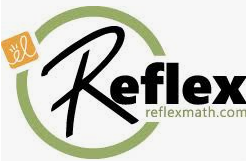 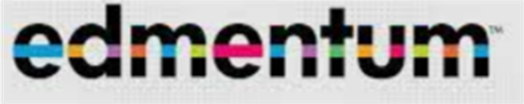 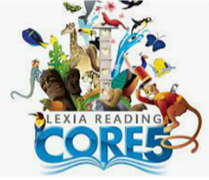 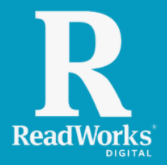 ClassTag and Communication Info
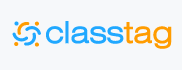 ClassTag will be our main type of communication for class and school announcements, as well as reminders from teachers your child may work with, PTA, and from the principal. (Email will also be utilized.)
You will be able to send and receive messages through this app – it’s sort of like texting.
You will be added to ClassTag through email or through the mobile number we have on file.
You then accept the invitation in order to be included, and complete the sign in process.
Please email your preferred email address AND mobile number to use on ClassTag.
Class Supply List
These supplies will be needed for the year. Any unused supplies will be sent back home. It is best to buy them now while they are on sale.
2 packs of yellow barrel #2 pencils
8 glue sticks
4 WIDE ruled composition notebooks
1 pack WIDE rules loose leaf paper
1 folders w/ 2 pockets
1 yellow highlighter
1 pk black fine tip dry erase markers
2 - 24 ct box of Crayola crayons
1 pair of rounded tip scissors
1 supply box 
4 large boxes of Kleenex tissue
1 pack post-it notes
Boys: 1 pack blue pens / Girls: 1 pack red pens
1 pair of small headphones/earbuds
School Preparedness Checklist
Do you have a device (laptop)? If not, please contact the school to check one out. (757) 628-2721
Did you charge your laptop last night? 
Is your computer in your case or backpack?
Do you have your charger in your case or backpack?
Do you have a mask that stays over your nose and mouth?
Do you have a see-through bottle of water?
Grades
Test are given at the end of each unit in Reading, Math, Science, and Social Studies. All social studies and science assessments are open notebook and/or open book for the first two quarters. 

Other grades (quizzes, classwork assignments) are given weekly. 

Per NPS policy, students read all graded work for themselves including directions, unless they have accommodations with an IEP. While this is challenging at first, it helps prepare them for 3rd grade next year.

Projects may be assigned during the year. A full explanation of what is expected will be sent home with plenty of time for your child to complete the project.  Please remember that adults may assist, but students MUST do most of the thinking, writing and working. When completed, it should look and sound like a second grader did the work.

Tests and quizzes will be assigned through Schoolnet or Canvas. Other work will be assigned through IXL, Canvas, Epic, Core 5, Exact Path, etc.
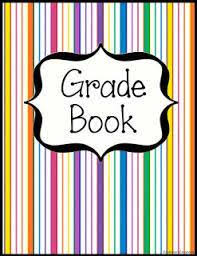 Grades
2nd  Graders receive report cards with 5 letter grades (Math, Science, Social Studies, Reading, and Writing). 
Parents are encouraged to review returned / graded work with their child and to check ParentVUE regularly.
When grading student work, I typically write the grade as a percentage rather than a letter grade.
Behavior Calendar(This will stay in the orange folder.)
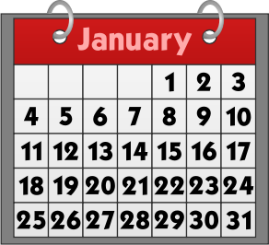 The Behavior Calendar will come home every day for you to see, sign, and discuss with your child.  
Please know that we have high expectations for 2nd grade students to understand and follow class/school rules and procedures and to be SAFE, RESPONSIBLE, RESPECTFUL, and KIND. 
Feel free to write any comments or concerns on the behavior log as well.  You may email me directly @ smcaskey@nps.k12.va.us  or contact me through ClassTag.
The Behavior Calendar should stay in the folder at all times so it does not get lost.
Meet the student support staff
These teachers may be in an out of our classroom working with your child on reading, writing, or math!
Miss Cannon
Reading Specialist
How I will Support Your Child’s Learning
-Working with your child in virtual small groups for Reading and Writing based on their learning goals
-Co-teaching with the teacher to support your child’s learning in the virtual classroom
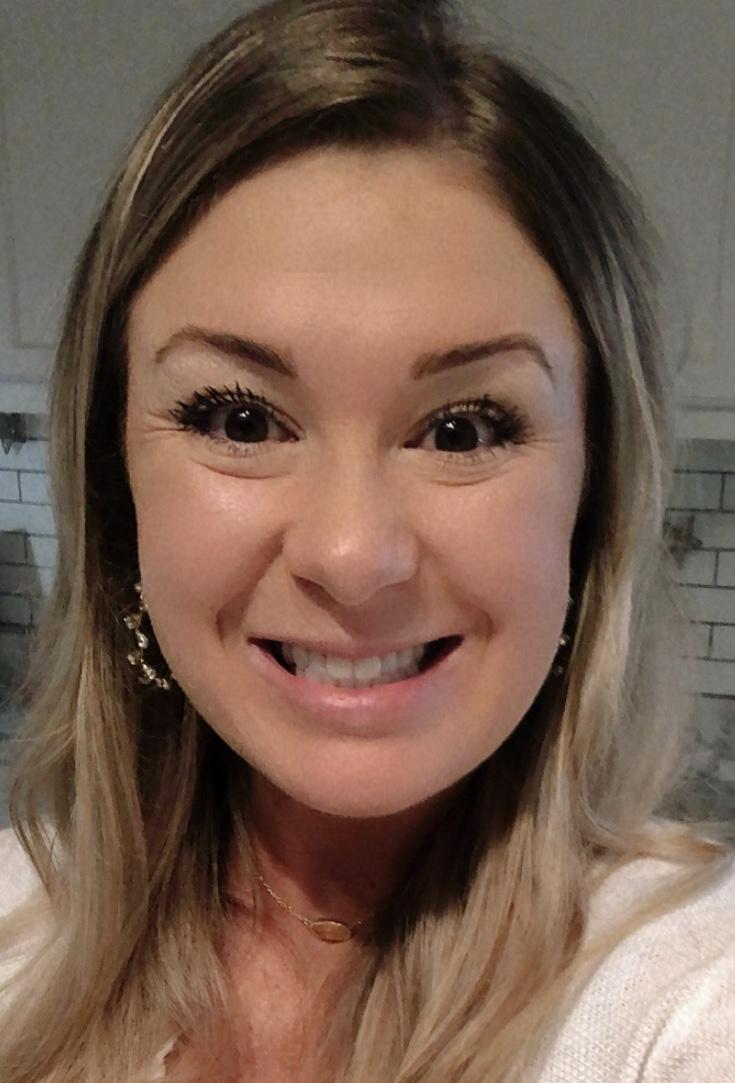 Ashley Carter - Math SpecialistHow I will help support your child?-  I plan on working with students in small virtual group instruction to help minimize the learning gaps.-  I plan on using interactive activities to help engage the students as we learn the foundations of mathematics!
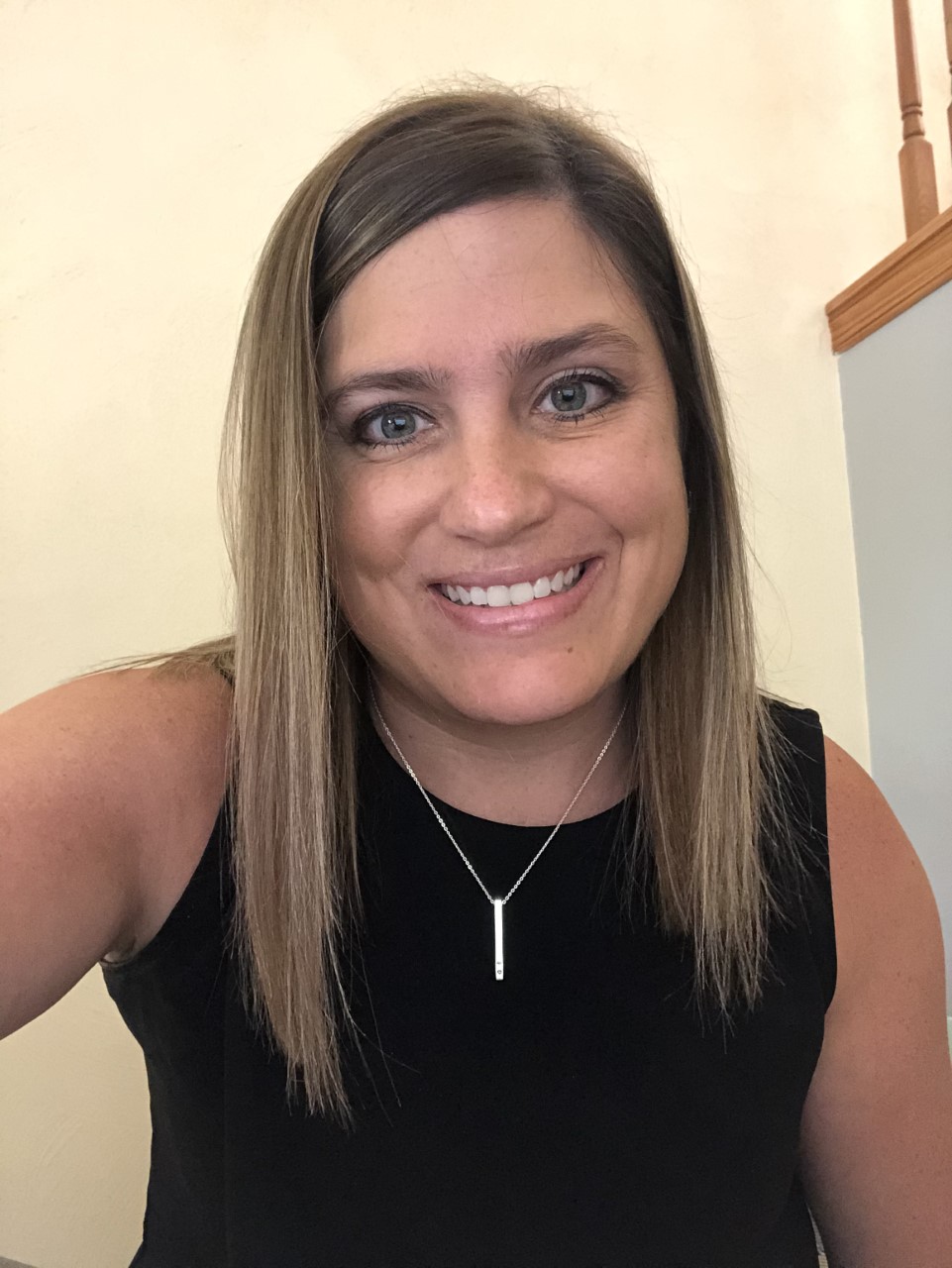 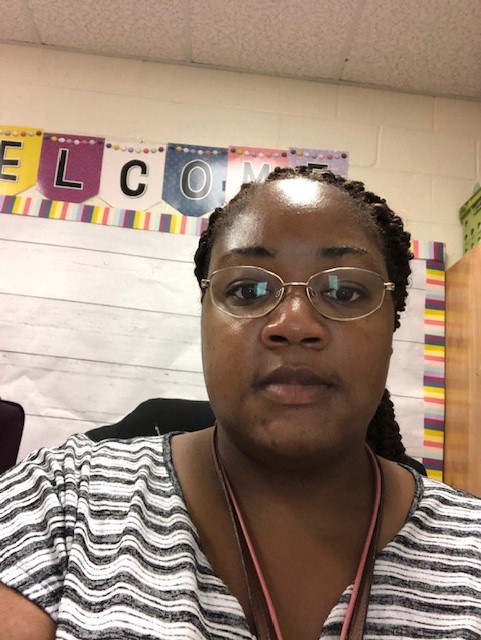 Welcome back Willard sharks,

My name is Ms. Jones, and I will have the pleasure of working with Willard students in the subject area of math during small groups. This will be my 12th year teaching with Norfolk Public Schools and my 11th year at Willard.  I look forward to another great year working with our Willard sharks!

Title I Teacher
ajones4@nps.k12.va.us
Some of My Favorite Books:
Mr. Sinclair
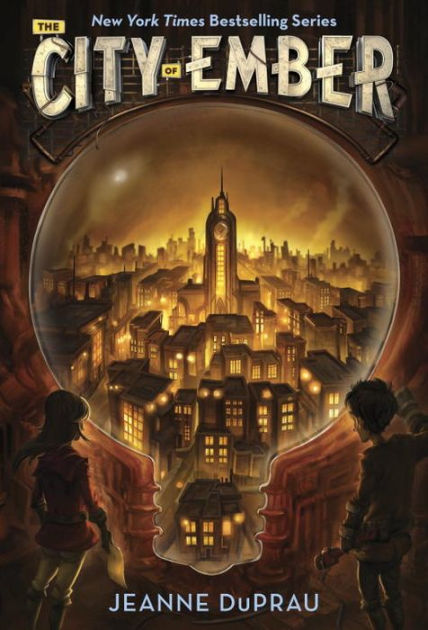 Reading Intervention Teacher
This year, I will provide additional help to students at Willard on skills and strategies for reading comprehension.  Usually this happens in small groups of 4-6 students.  We will read books together and discuss things that will help us decode, think about, and understand what we’ve read.
Once students leave elementary school, 85% of their learning will come from textbooks and other reading, so solidifying these reading skills NOW is critical.
I hope we have the opportunity to read and discuss some great books together!
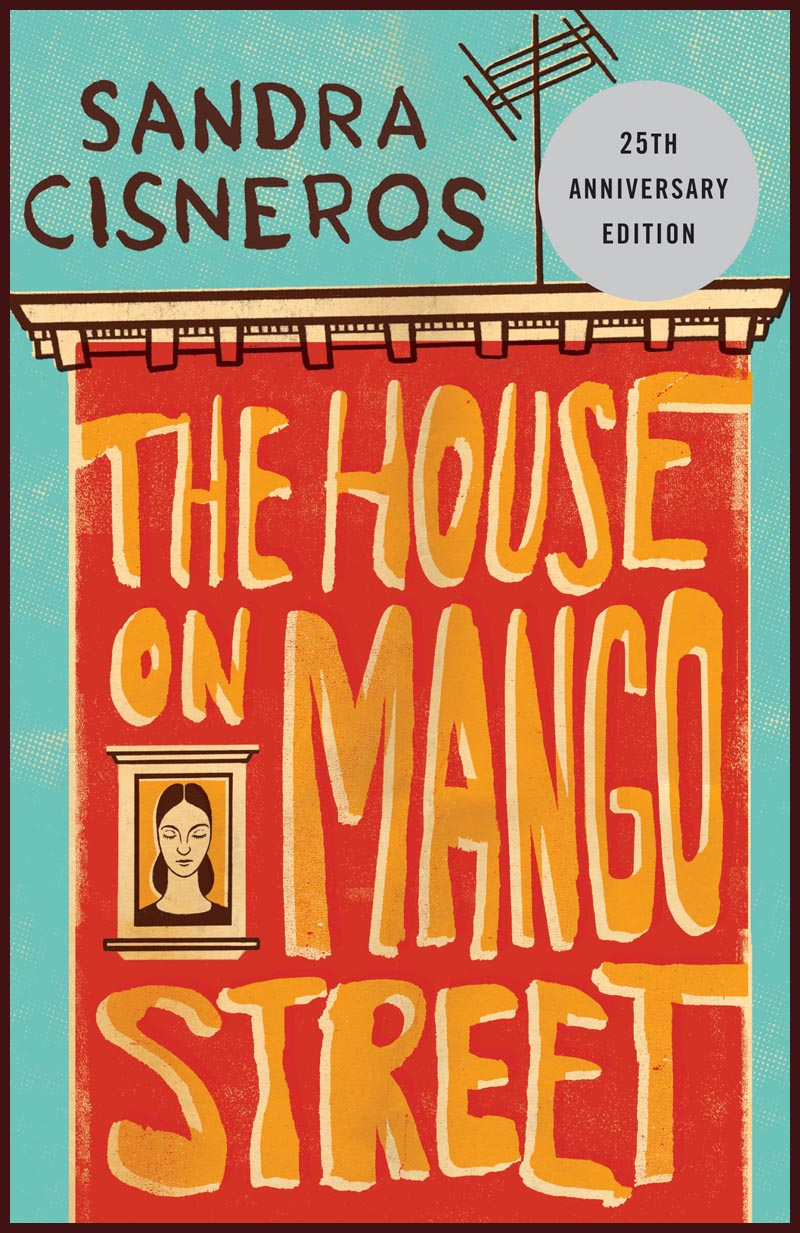 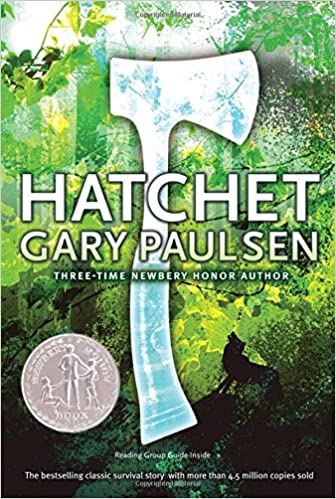 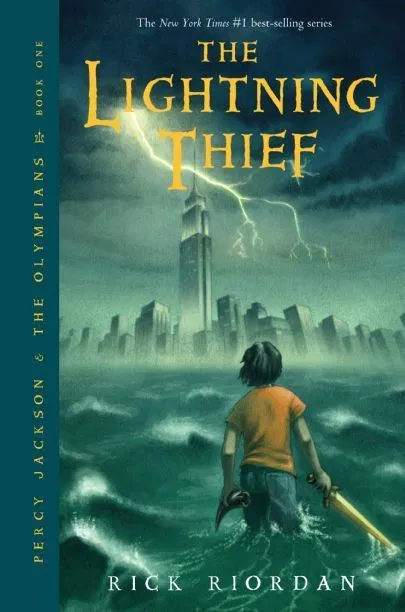 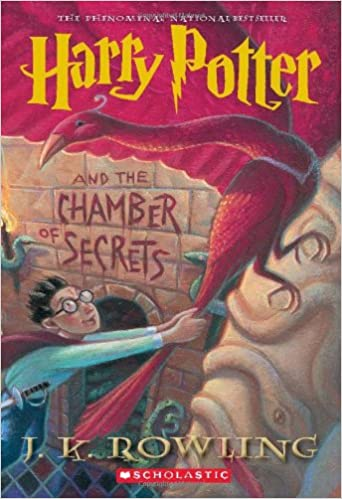 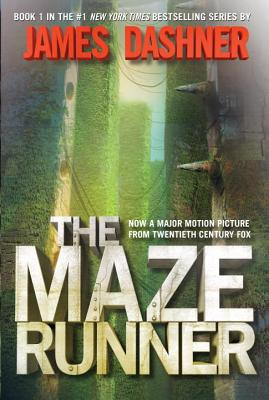 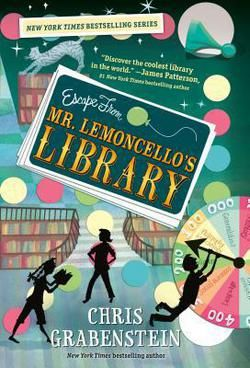 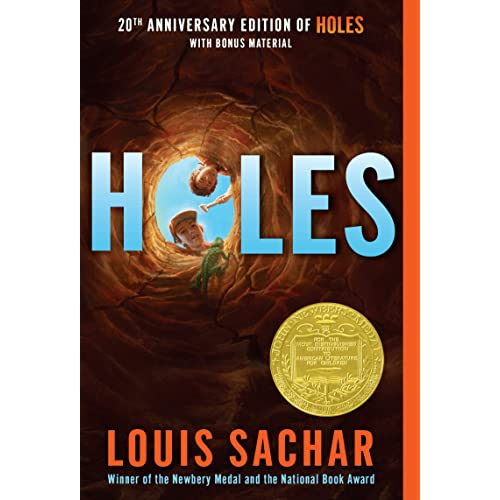 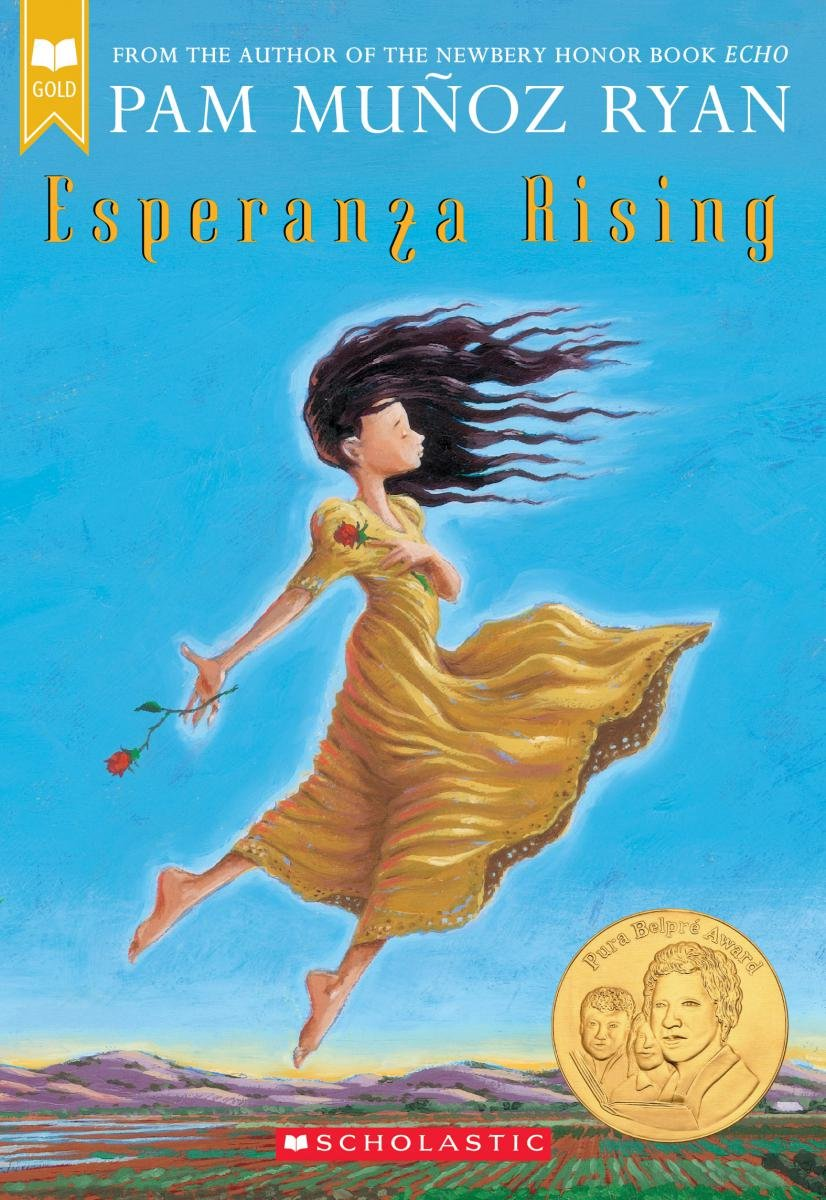 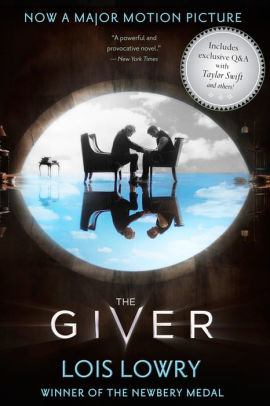 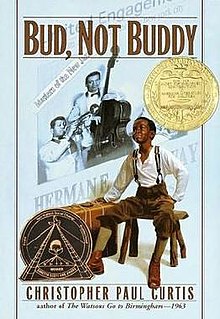 I have been a teacher in Norfolk for almost 20 years.  I live here in the city with my wife, our three children, a cat with a serious attitude problem, and a dog that can only be described as huge, sweet, and thick as mud.
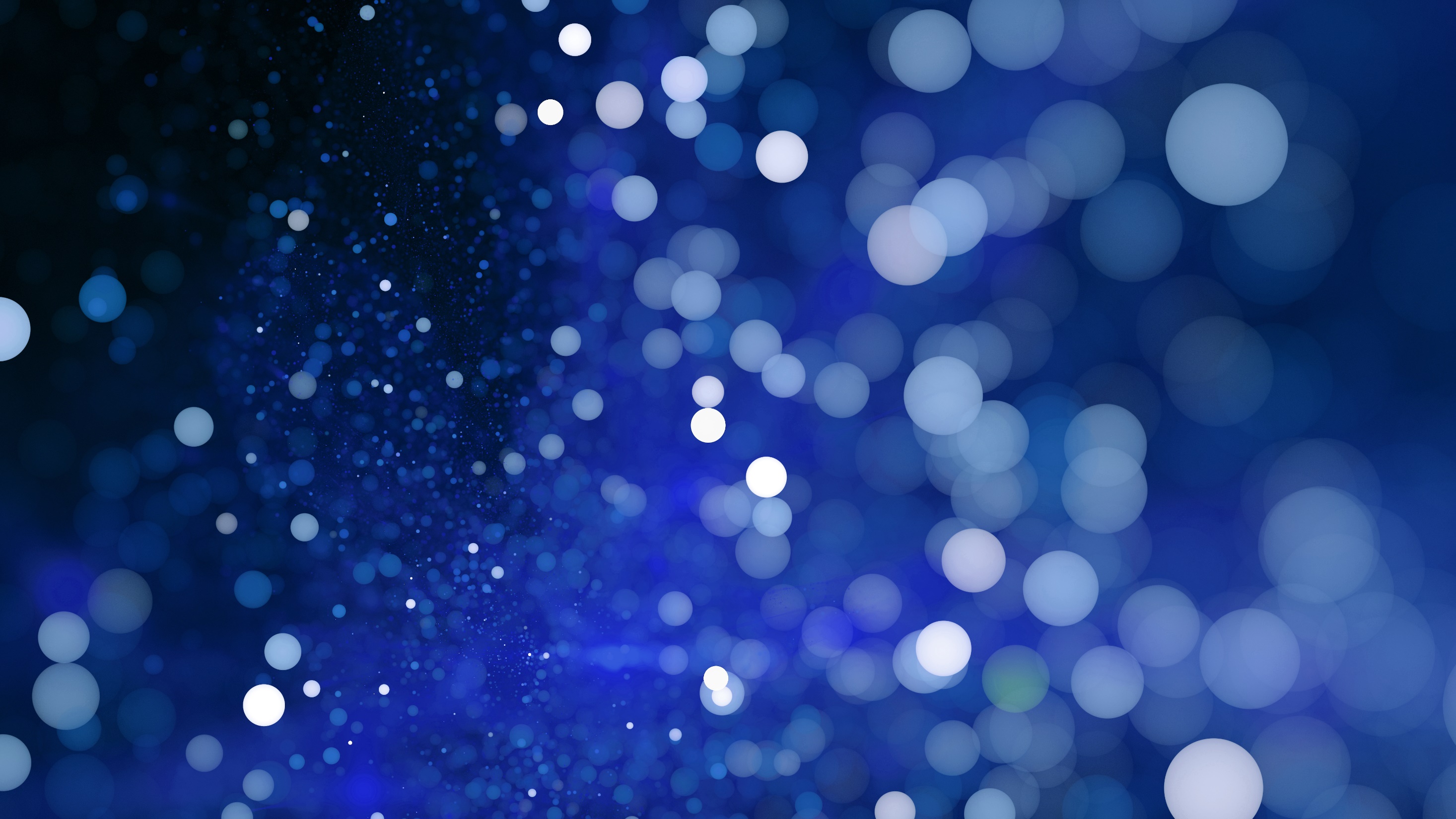 Gifted Services with Mrs. Turner
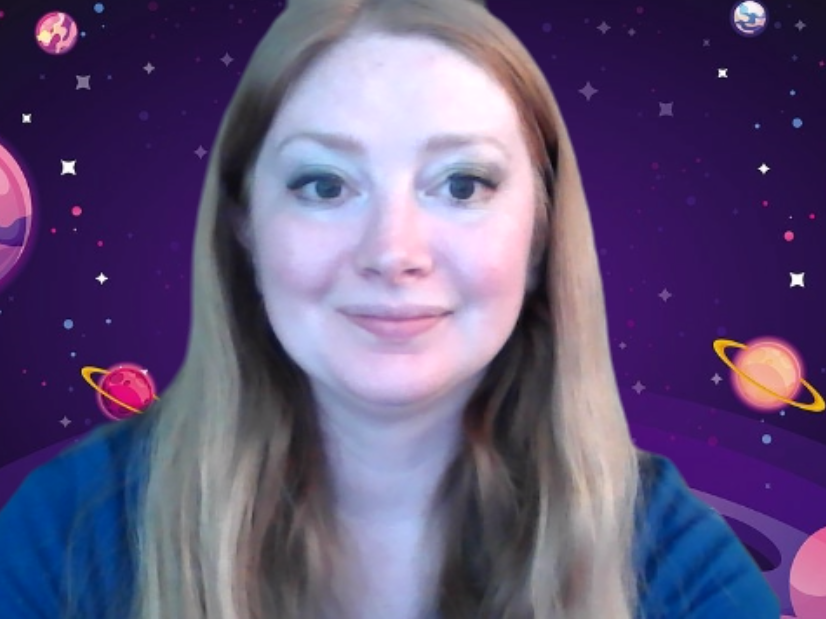 Welcome back!
What is gifted resource?
There will be pull out classes with students who are identified with gifted abilities in math and reading/writing, as well as times I might come into your teacher's classroom to do an activity with everyone! I am here to challenge all students!
Mrs. Turner
I will be working with your teacher to create challenging and creative activities for you!
sturner2@nps.k12.va.us
Room 42

Gifted Students Virtual Classroom: 
Gifted/Enrichment Canvas Page

Parent Communication:
Classtag
Pull outgroups begin the second week of school during the student's classroom small group math/reading times.
Enrichments and Extensions to Learning
What Will Students Do In Gifted?
Higher Level Reading Comprehension Activities


Higher Level Math Activities




Higher Level Thinking Skills Activities
Gifted is a program that encourages students to achieve their maximum potential as a learner!  Through accelerated coursework, practicing higher order thinking, and meaningful enrichment activities, and more!
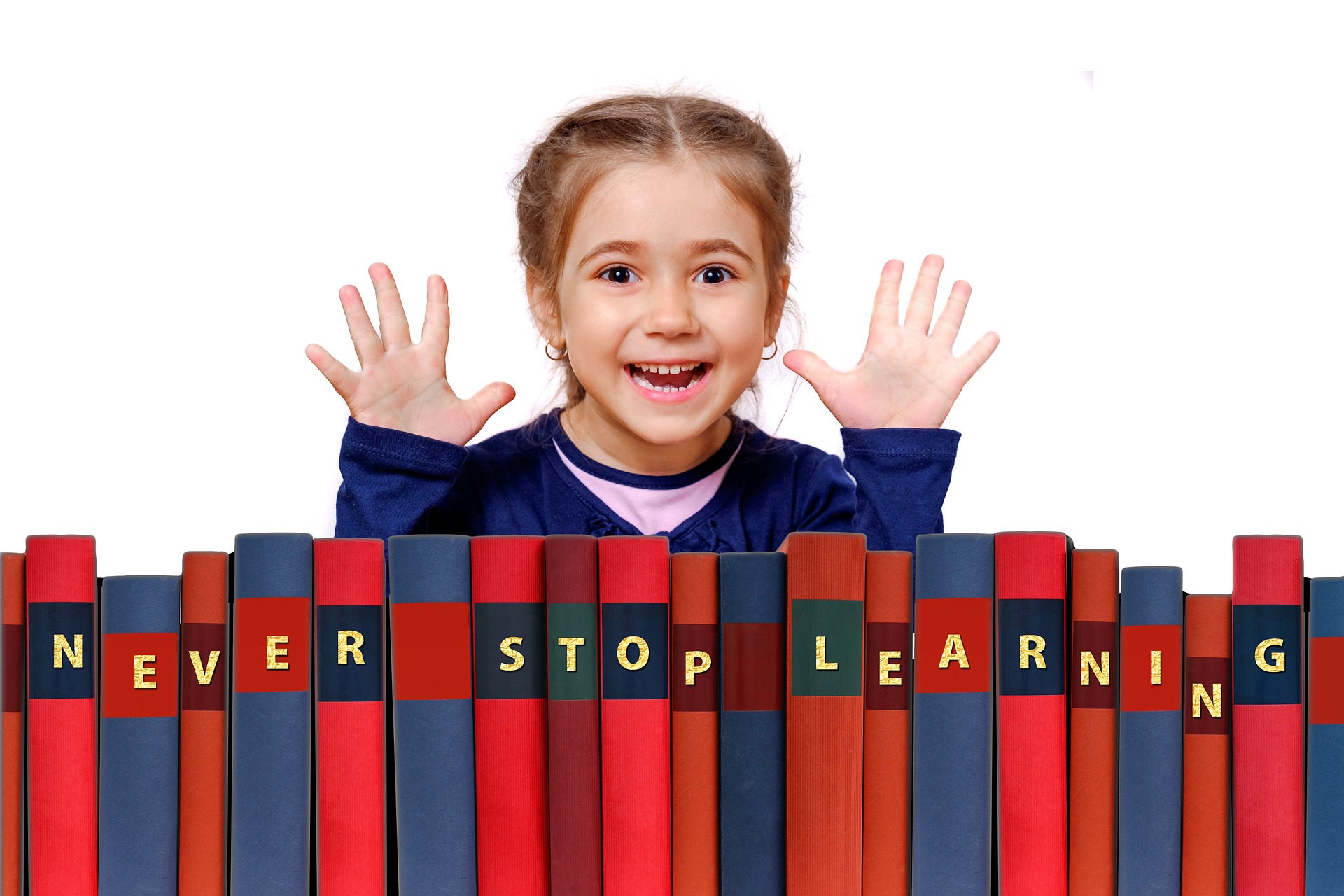 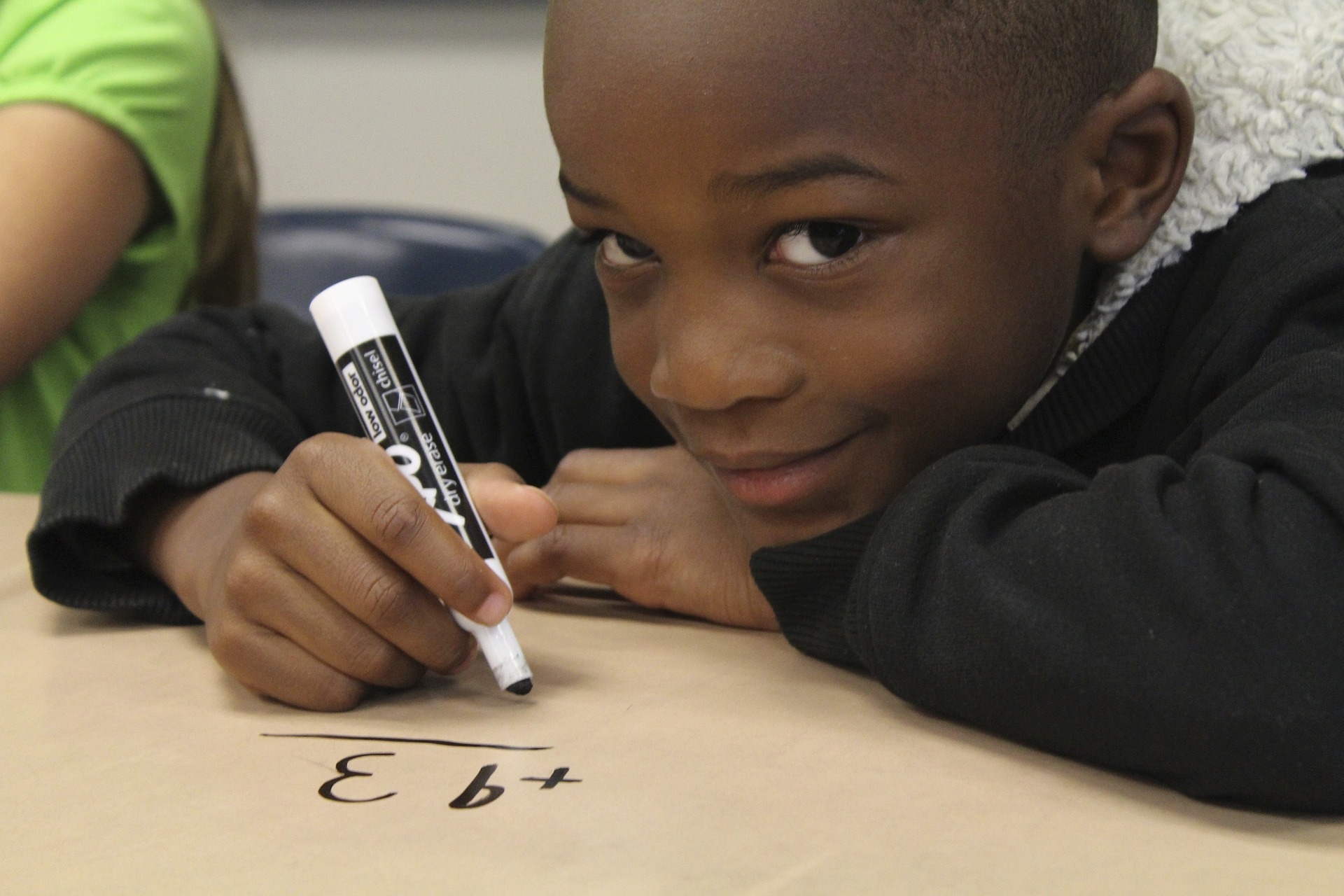 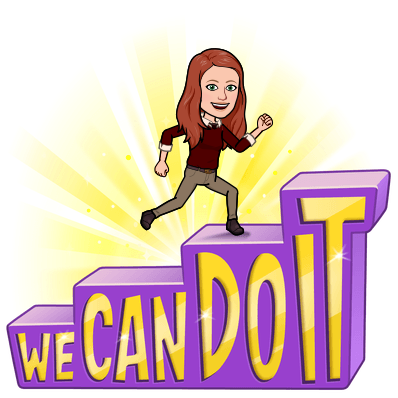 My Goal:
Engage in challenging activities to help grow our skills and advance our minds within our gifted area(s).
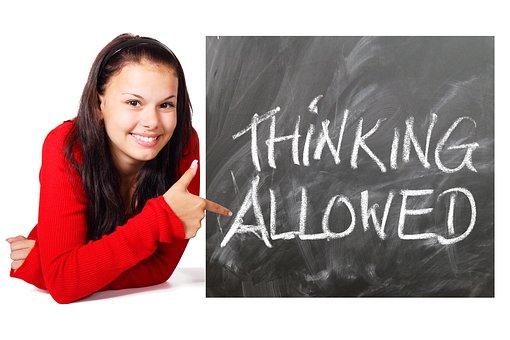 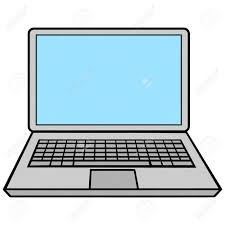 Contact Us
There are several ways to contact us or the school:
ClassTag message
Email : smcaskey@nps.k12.va.us 
             jhoneycutt@nps.k12.va.us (principal)
School Phone- (757)628-2721
Thank you for attending the Virtual Open House
Let’s make this a great year for everyone!